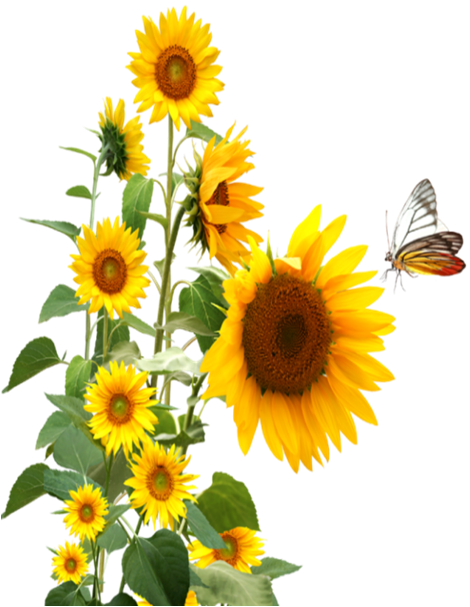 Орнамент
Види орнаменту
Аплікація “Рушник”
Урок трудового навчання , 2 клас
Підготувала вчитель початкових класів Тарасенко Інна Володимирівна
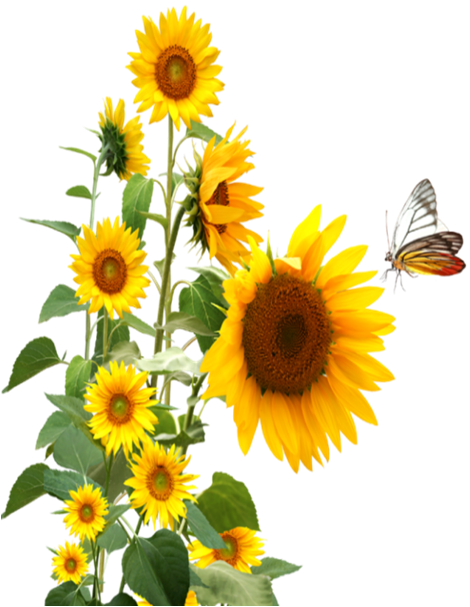 Мета уроку:
Ознайомити учнів з декоративно – ужитковим мистецтвом.
Розкрити поняття “орнамент”, послідовність дій під час виготовлення орнаментів.
Удосконалювати навички роботи з папером.
Навчити виготовляти орнамент на прямій основі. 
Долучати дітей до  мистецьких традицій свого народу.
Розвивати творчі здібності, спостережливість.
Виховувати повагу до традицій і звичаїв українського народу.
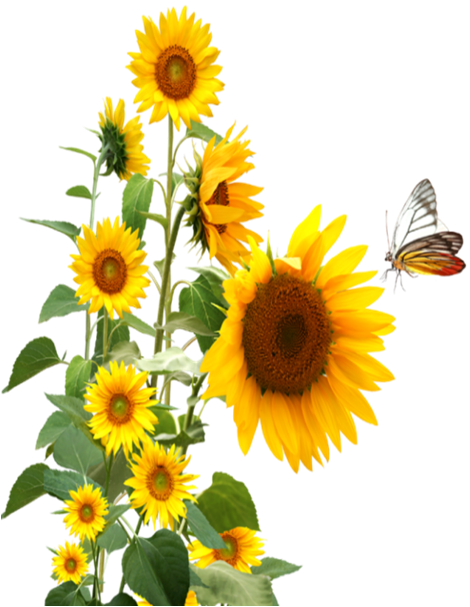 Доброго ранку, доброго дня, - 
вітаєте ви і вітаю вас я. 
Хай плещуть долоньки, 
хай тупають ніжки, 
працюють голівки 
і сяють усмішки.
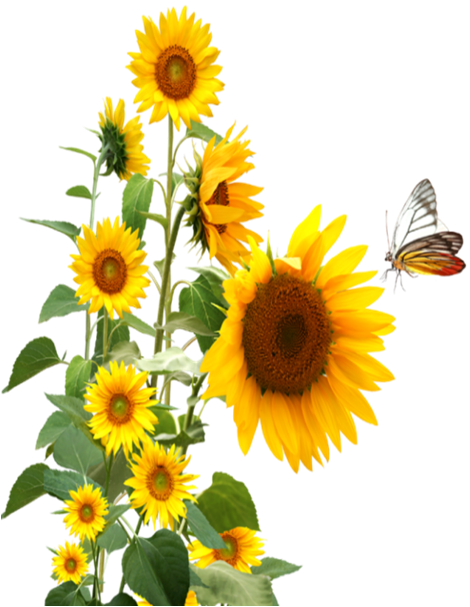 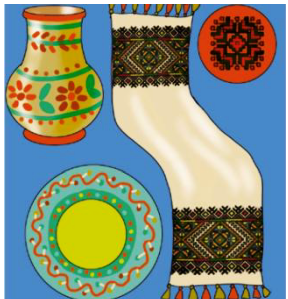 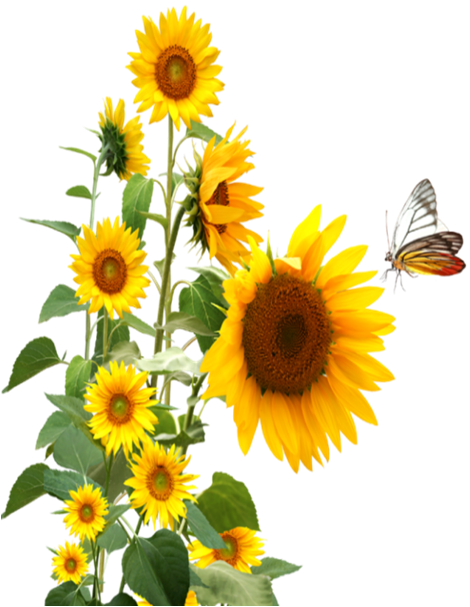 Словникова робота
 
 Декоративно-ужиткове  мистецтво  -  це  вид  народної творчості.  Мальовничий  глечик,  ошатна  писанка,  вишитий рушник,  національний  одяг,  тарель,  скринька  та  багато  інших 
виробів є декоративними, тобто вони прикрашають наше життя. 
І  водночас ми користуємося ними
 в побуті. Отже, це ужиткові вироби.
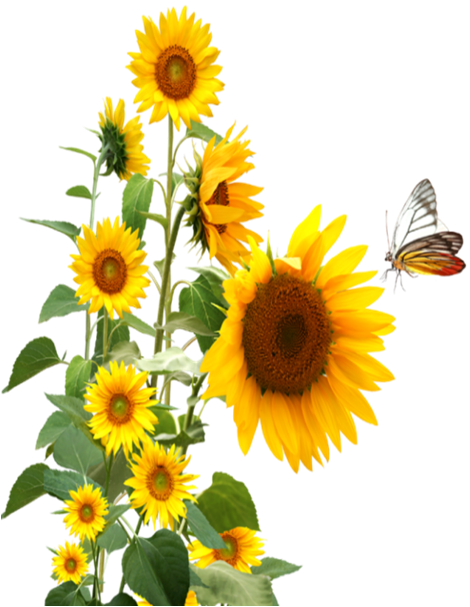 Орнамент  –  це  прикраса,  візерунок,  побудований  на ритмічному  чергуванні  геометричних  елементів  або стилізованих рослин і тварин.
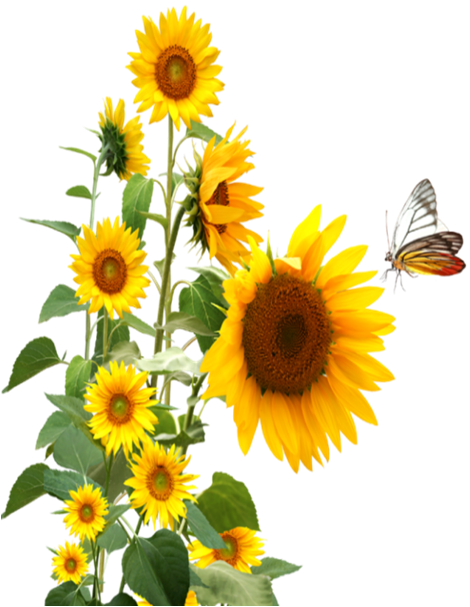 Орнаменти  використовують  для  оздоблення національного  одягу,  їх  можна  побачити  у  вишивках  на рушниках,  розписах, різьбленні.  Особливо  яскраві орнаменти  писанок.
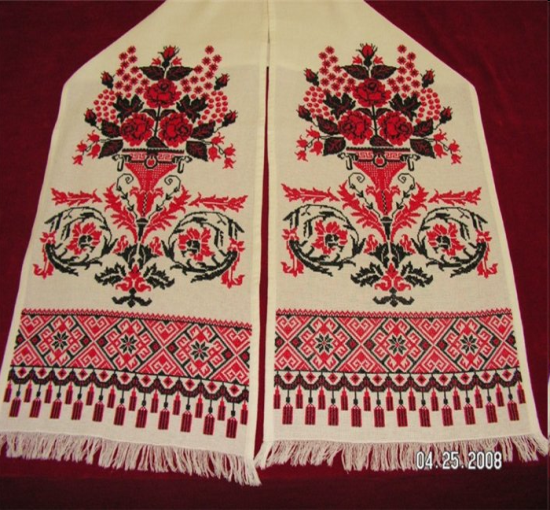 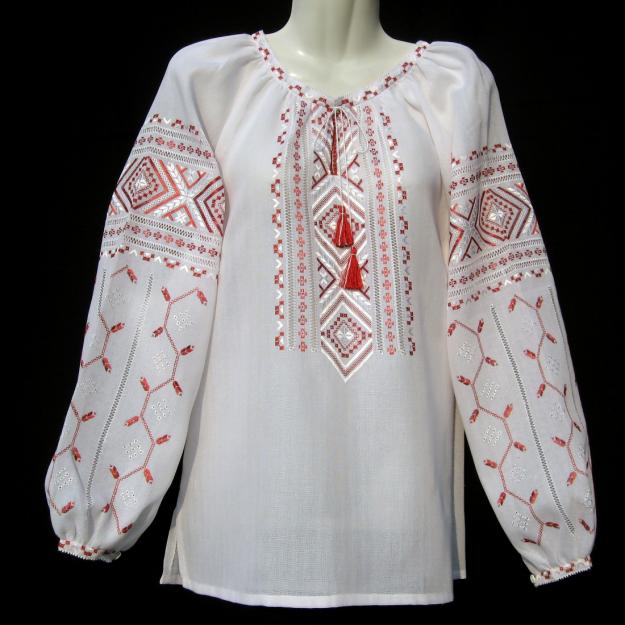 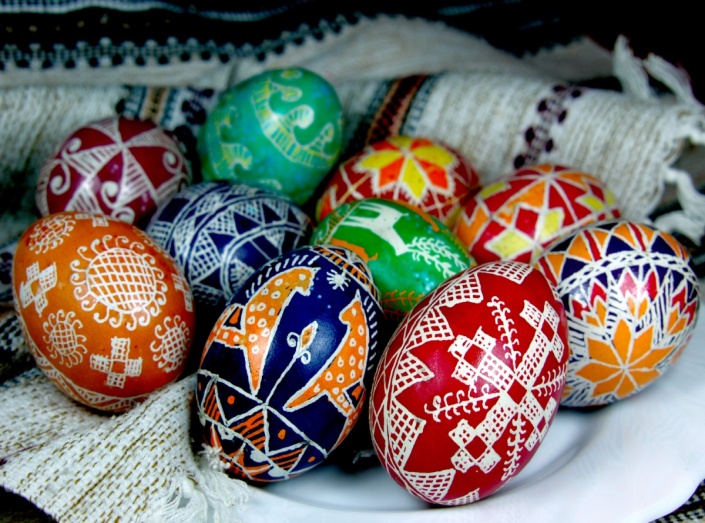 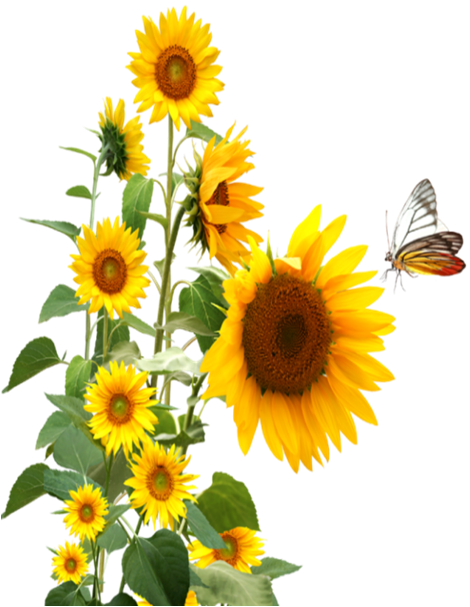 Декоративні  візерунки  з  давніх-давен  мали  важливе значення  для  слов’ян.  Люди  вірили,  що  вони  оберігають  від 
лиха,  допомагають  в  побуті  та  праці.  Часто  люди використовували знаки-символи.
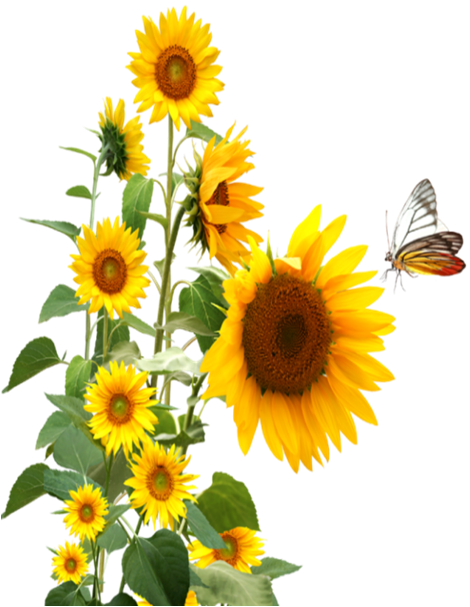 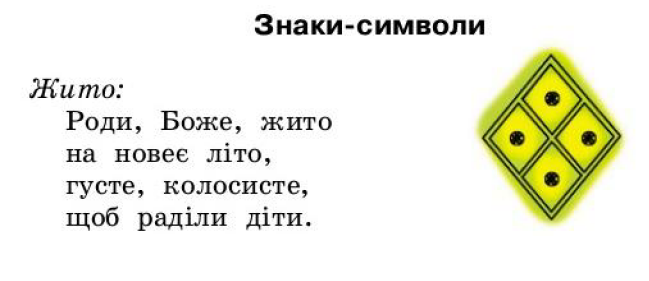 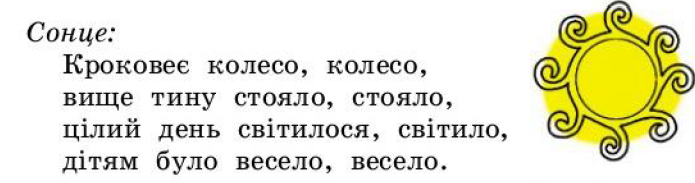 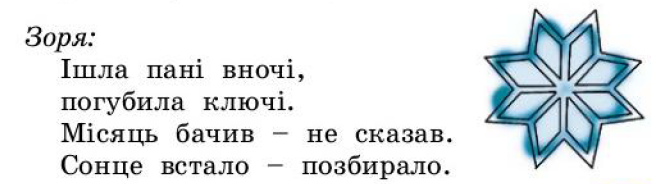 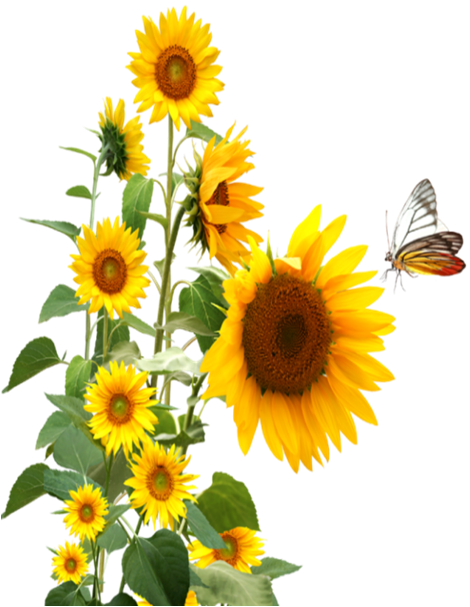 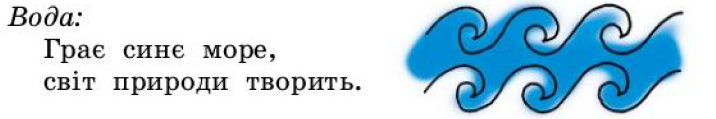 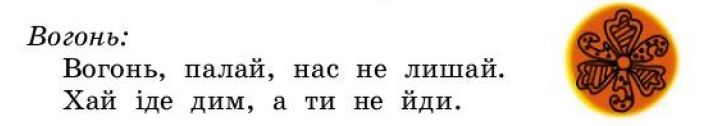 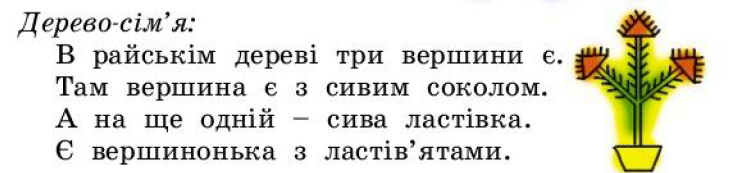 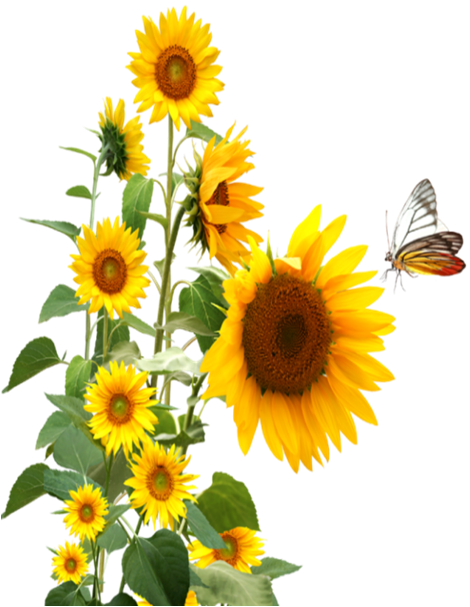 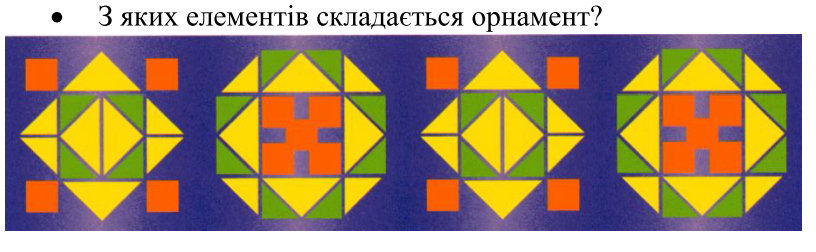 Як вони розташовані за кольором? 
Які інструменти і матеріали необхідні для роботи?
Фізкультхвилинка
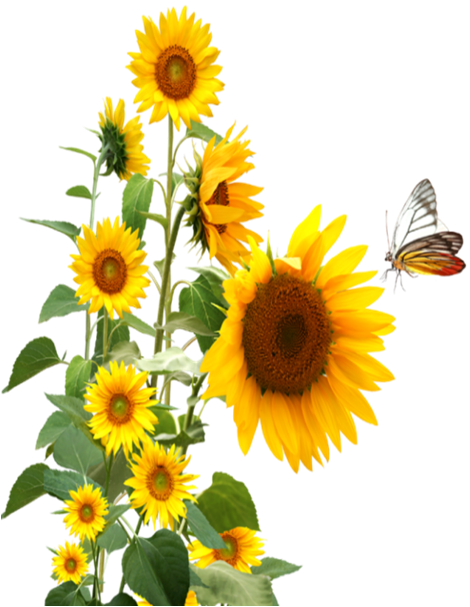 Порядок виконання практичної роботи 
Виріж геометричні фігури – елементи орнаменту. 
Придумай орнамент, розмісти фігури  на основу. 
Приклей деталі на основу
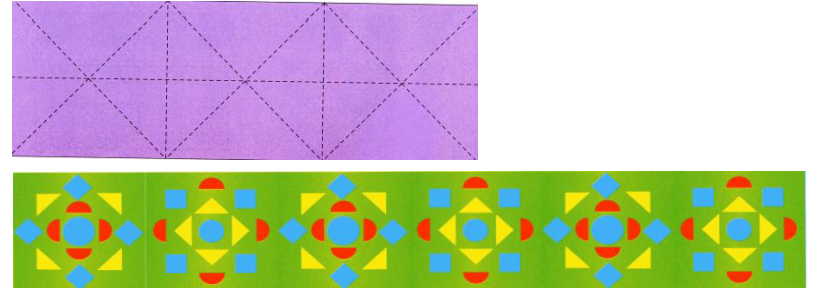 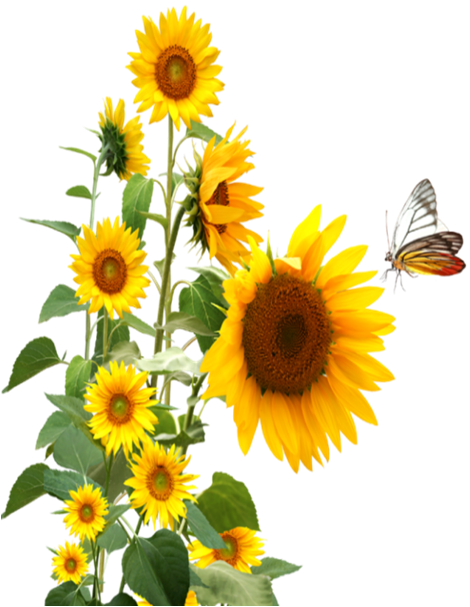 Практична робота.
Поточний інструктаж.
Підсумок уроку.
Що дізналися нового на уроці? 
Що таке декоративно ужиткове мистецтво? Орнамент?
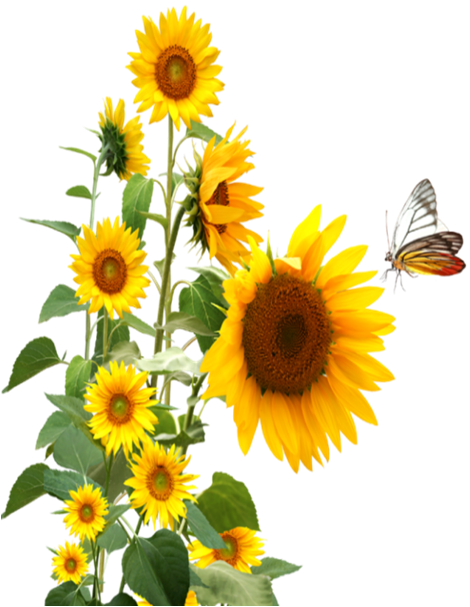 Молодці!
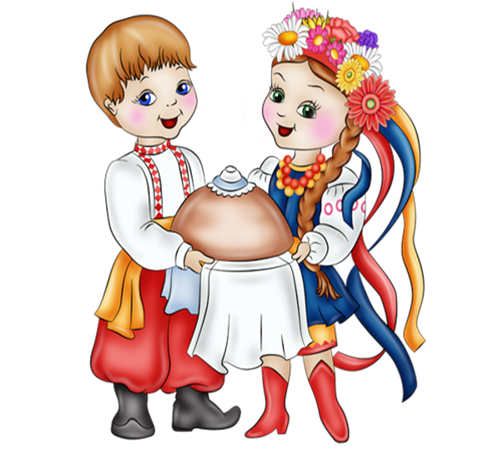